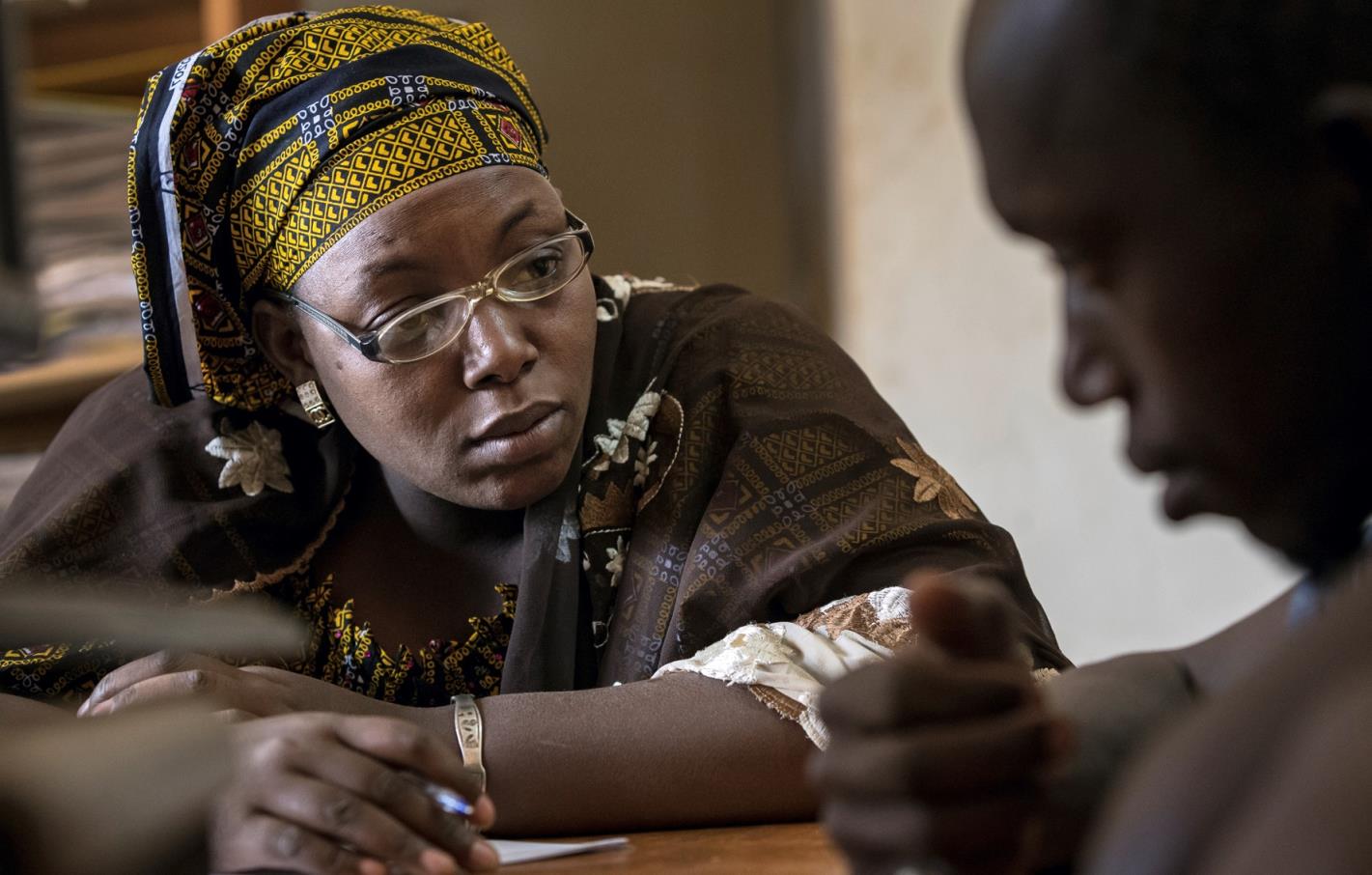 Mali
Hilfe für abgeschobene 
Migranten
Mali
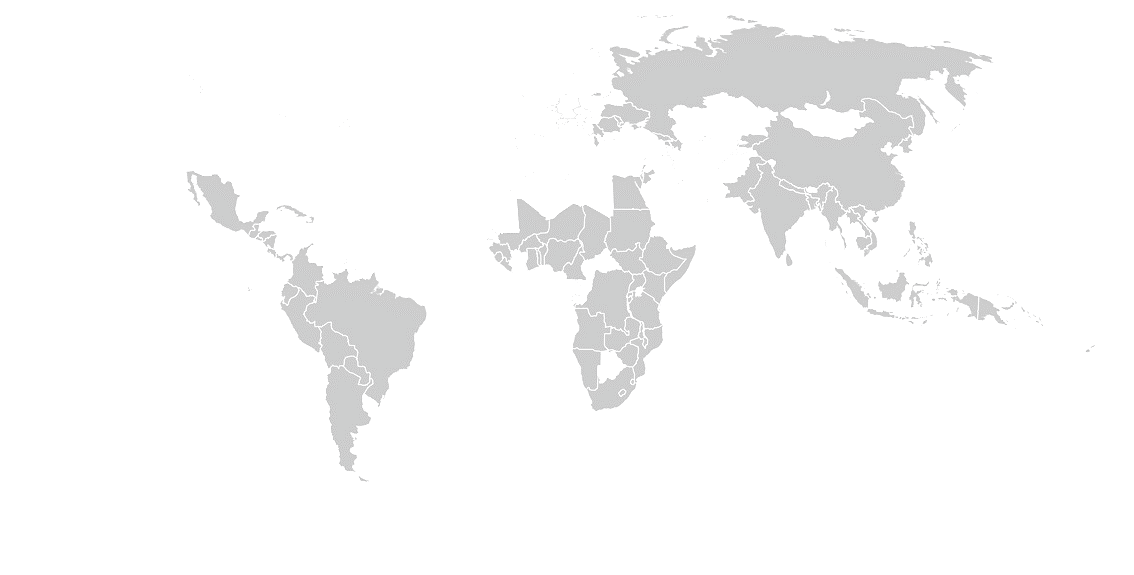 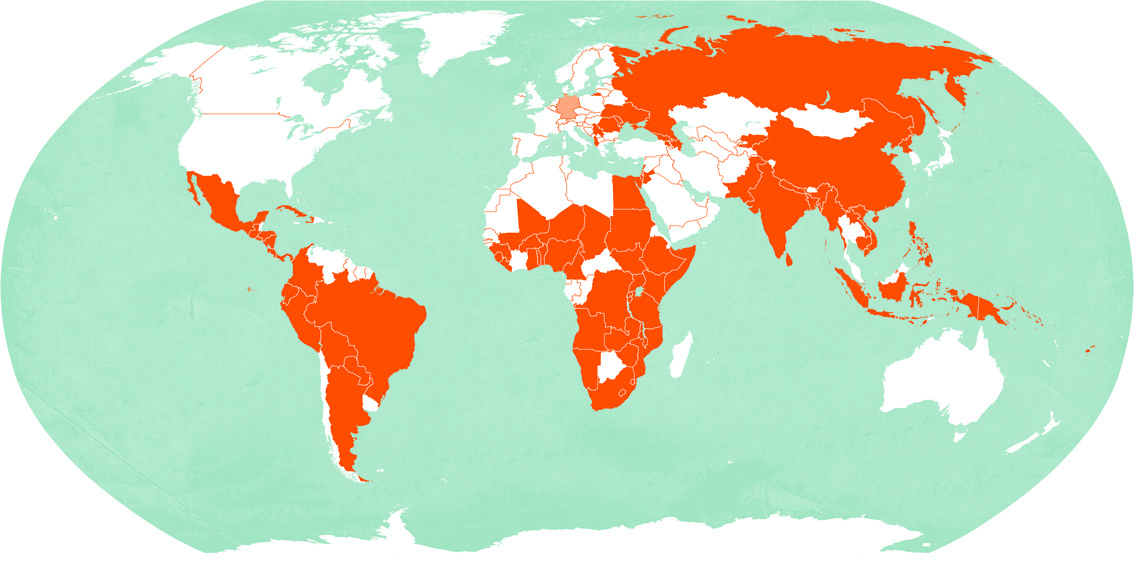 Mali	Deutschland

Fläche in km²	1.124.129	357.022
Bevölkerung in Millionen 	17,8	80,6
Bevölkerungsdichte in Einwohner/km²	16	226
Säuglingssterblichkeit in %	6,9	0,3
Lebenserwartung
Männer	58	79
Frauen	62	83
Analphabetenrate in % 
Männer	54,9	< 1
Frauen	77,8	< 1
Bruttoinlandsprodukt in Dollar/Kopf	2.200	50.200
 






Quelle: CIA World Factbook (2018)
Mali
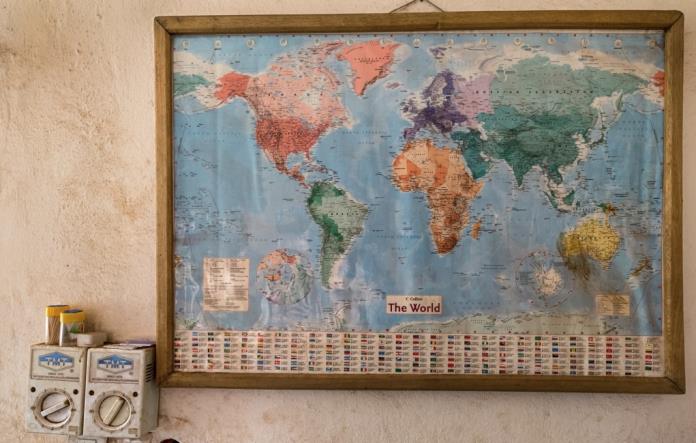 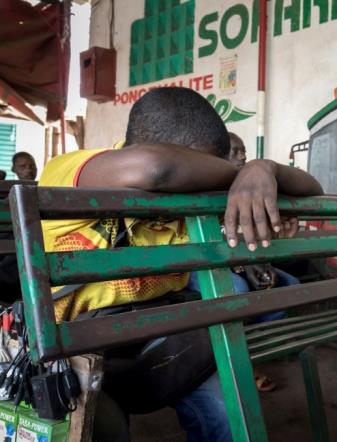 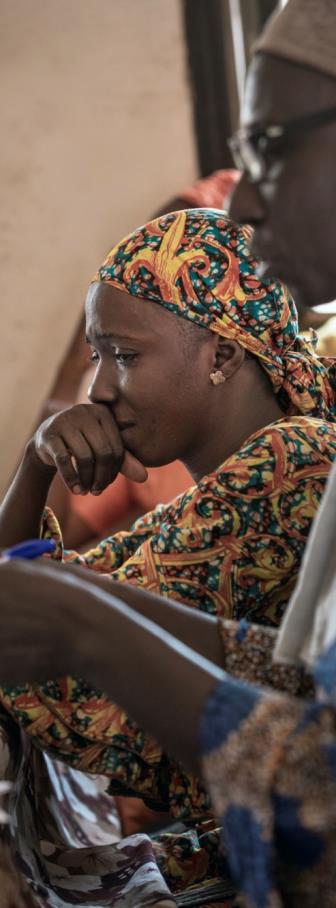 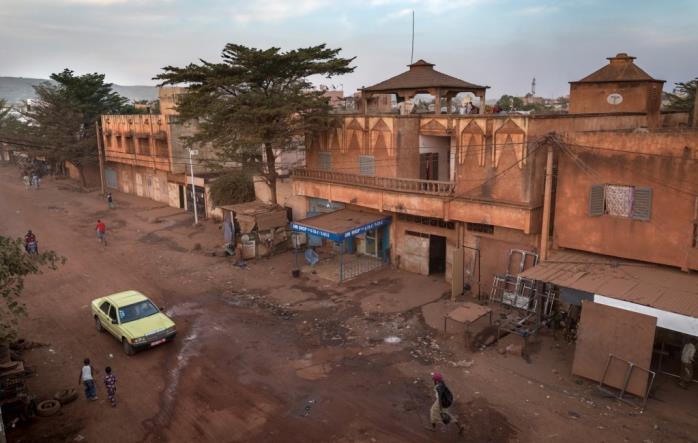 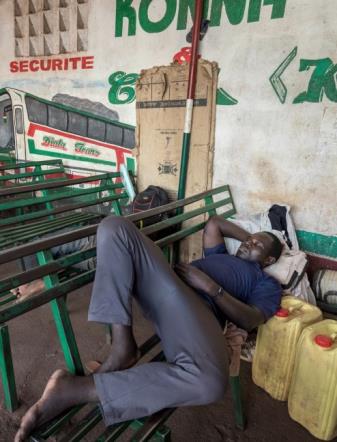 In der Hoffnung auf ein besseres Leben verlassen jedes Jahr Zehntausende Männer, Frauen und Jugendliche das Land. Doch ihre Wünsche gehen nur selten in Erfüllung.
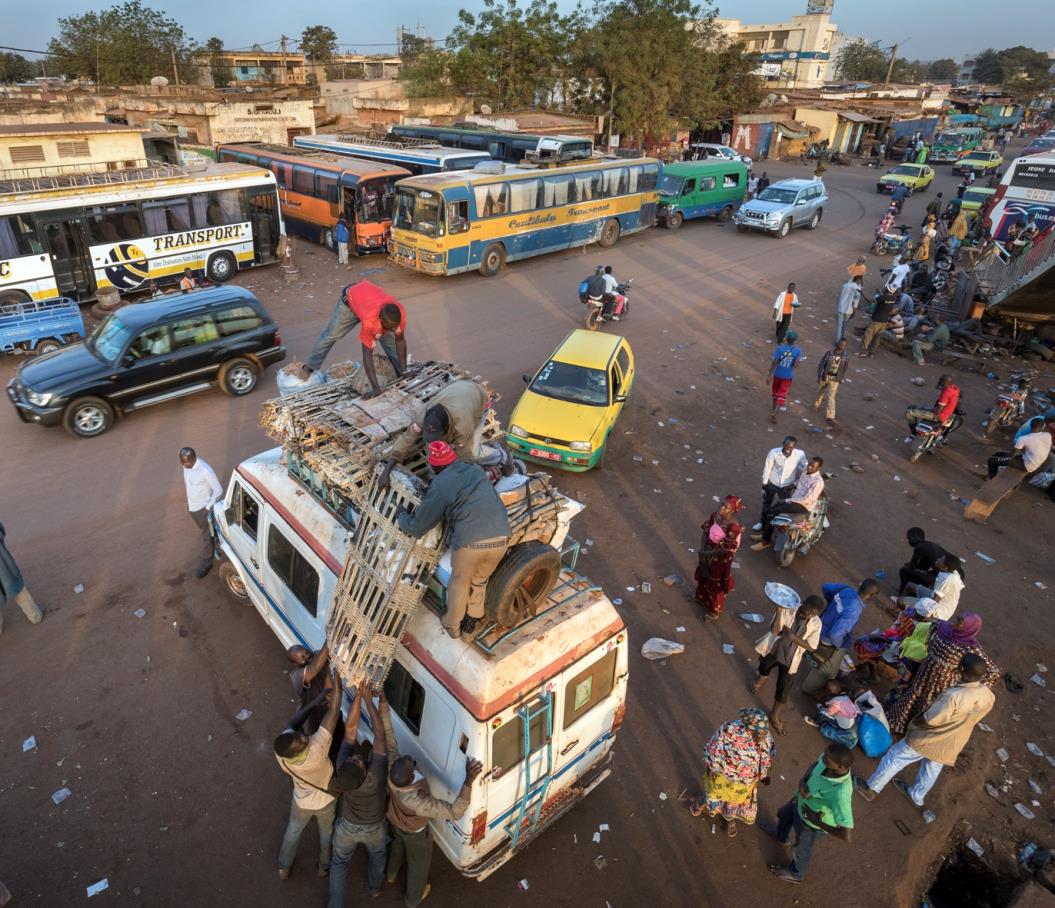 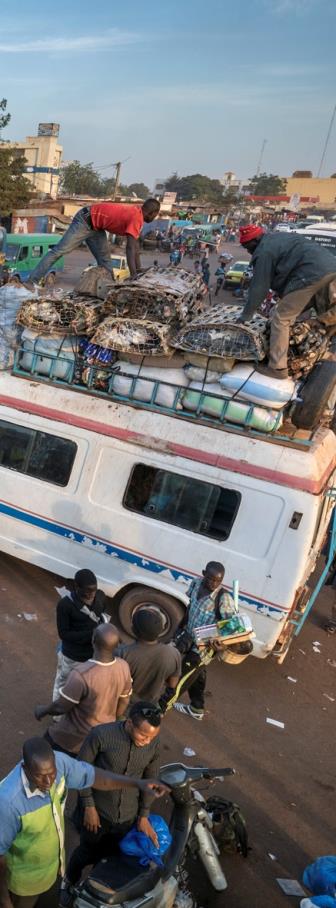 Oft endet der Traum am Busbahnhof der Hauptstadt Bamako: Hierhin kehren viele zurück, die in anderen Ländern ausgewiesen wurden oder selbst aufgegeben haben.
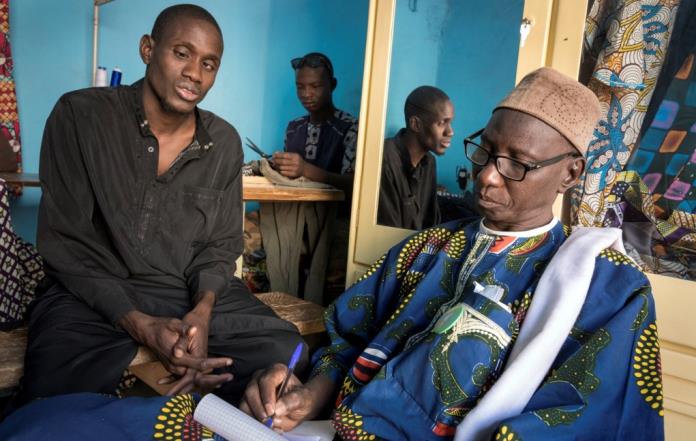 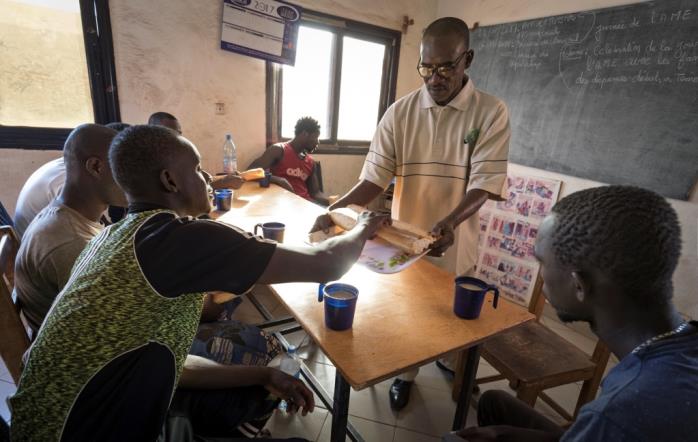 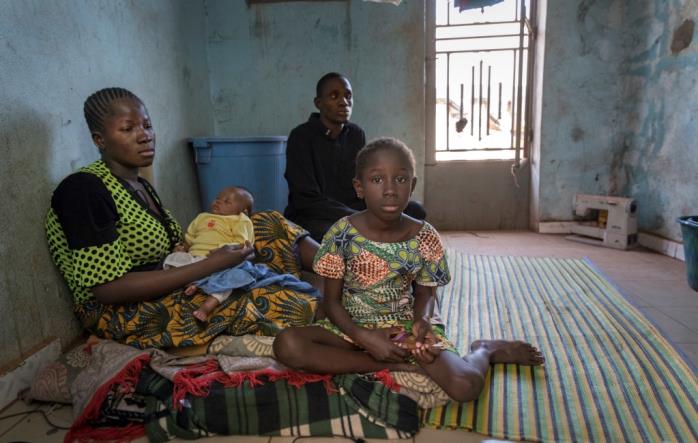 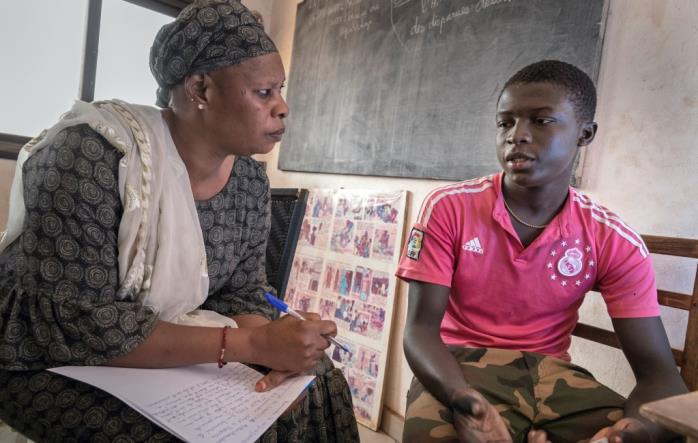 Die Association Malienne des Expulsés (AME) hilft Zurückgekehrten mit Essen, Kleidung, Unterkunft sowie seelischem und rechtlichem Beistand.
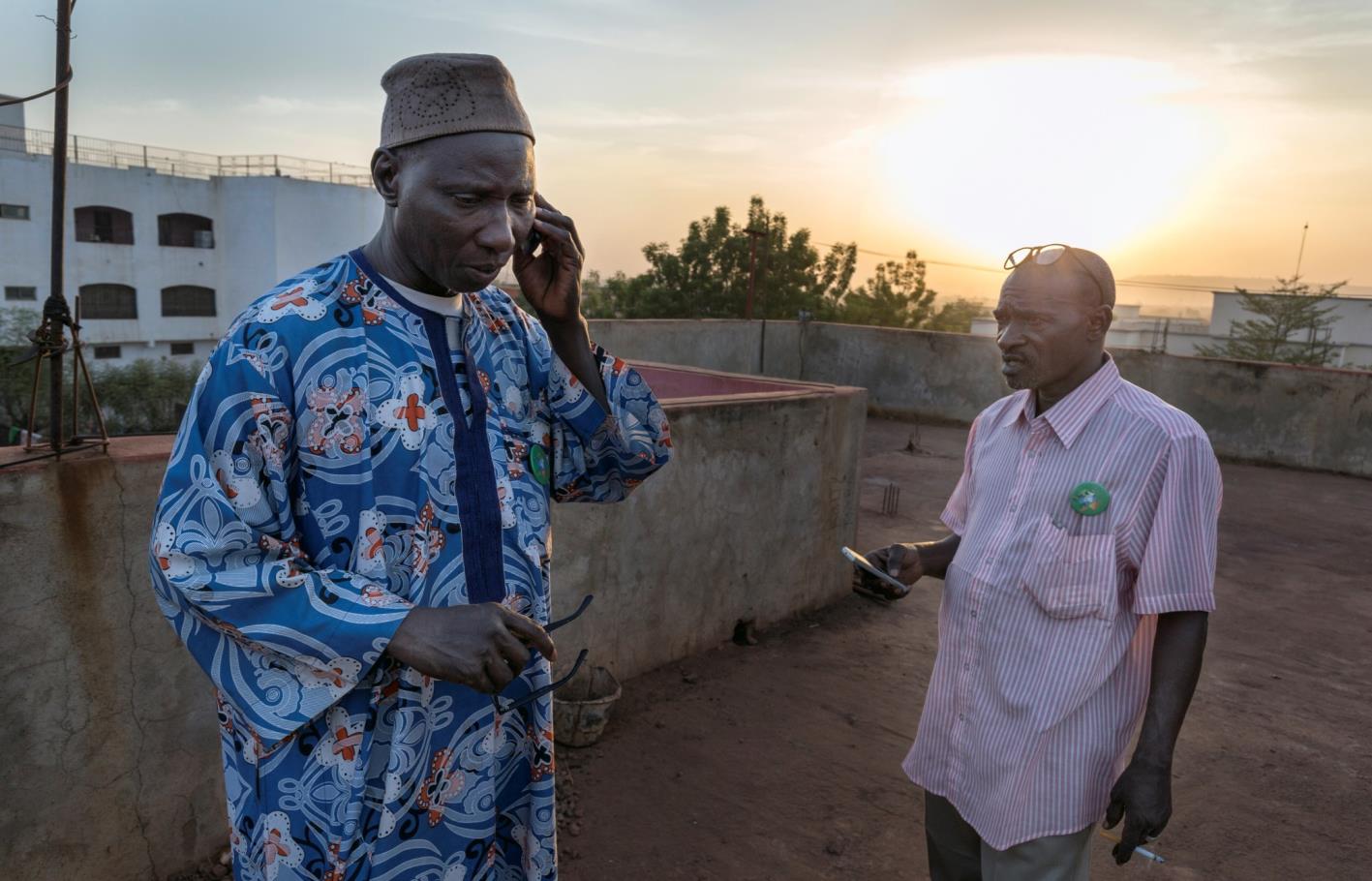 Auf der Dachterrasse des AME-Büros organisieren Bassékou Siby und Amadou Coulibaly die Abholung von Neuankömmlingen.
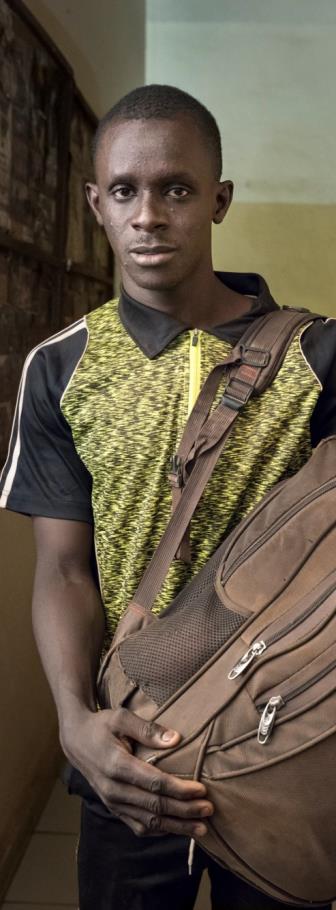 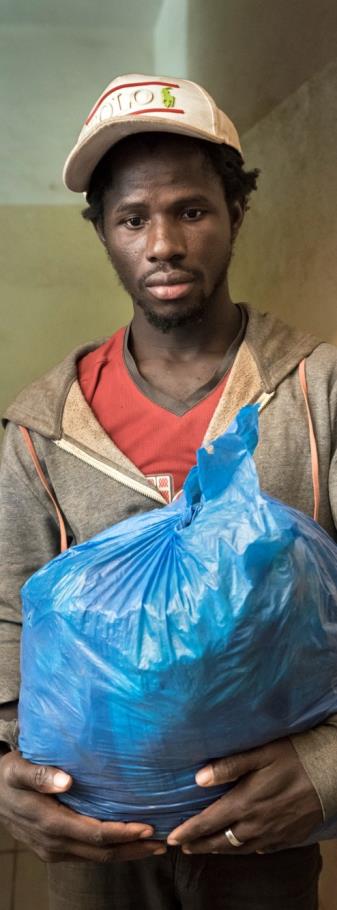 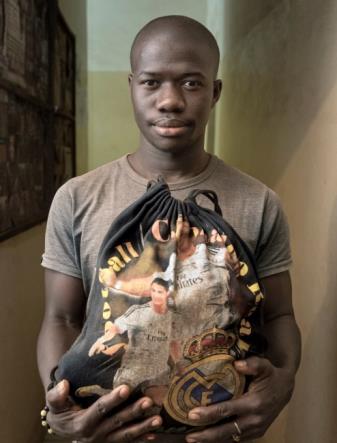 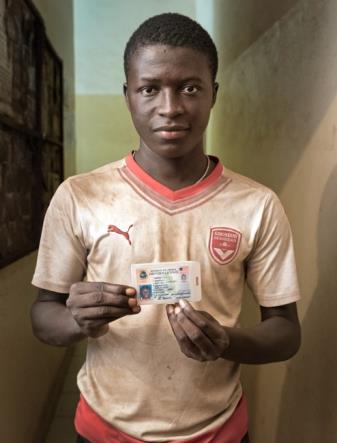 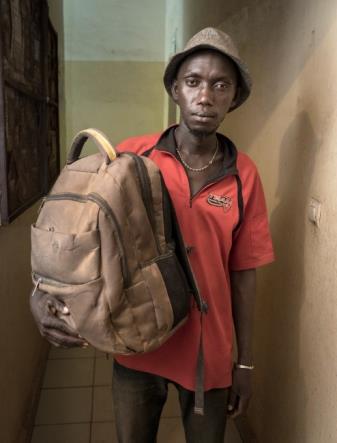 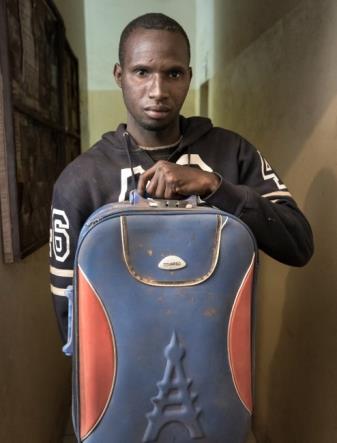 Eine Stunde später stehen sechs junge Männer verloren vor dem Versammlungsraum von AME. Manche von ihnen waren drei Jahre lang in Nord­afrika unterwegs.
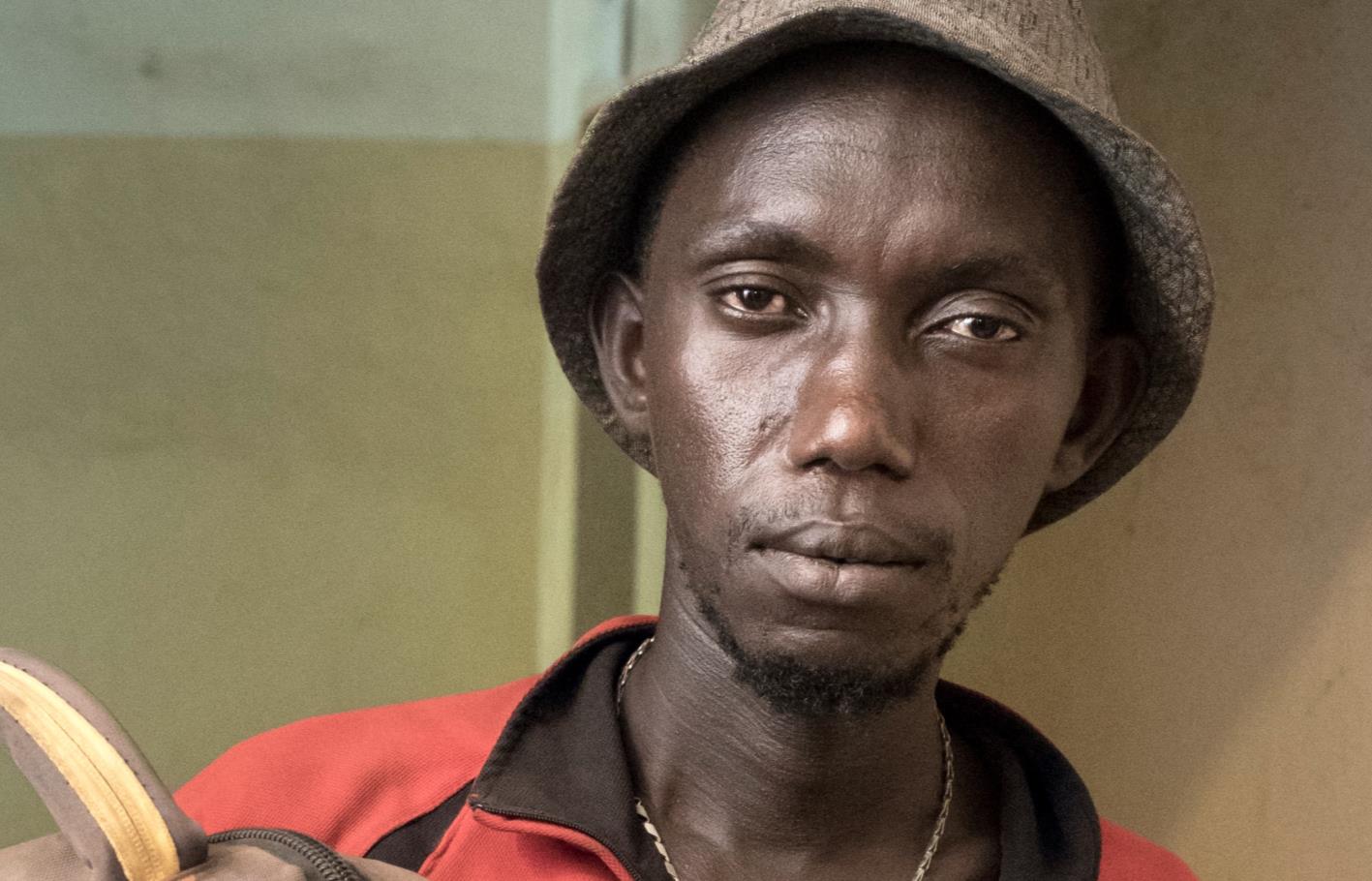 Doudou Sonko stammt aus Gambia. Lange Zeit verließen die Menschen das Land wegen der Diktatur. Heute treibt sie vor allem die Perspektivlosigkeit in die Migration.
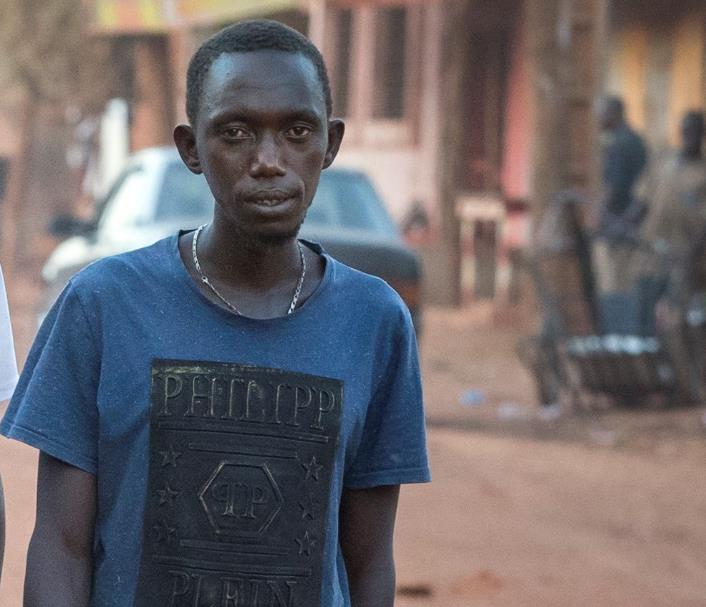 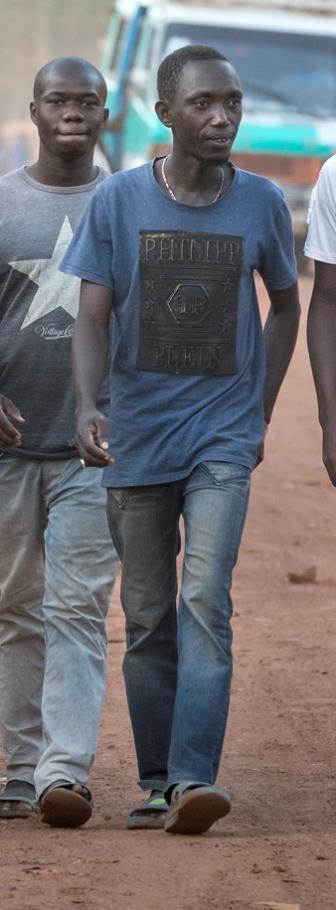 Unterwegs ist er seit Januar 2015. Eigentlich wollte er nach Europa, doch blieb er erst einmal in Mauretanien hängen. Später schlug er sich in Algerien als Putzmann durch.
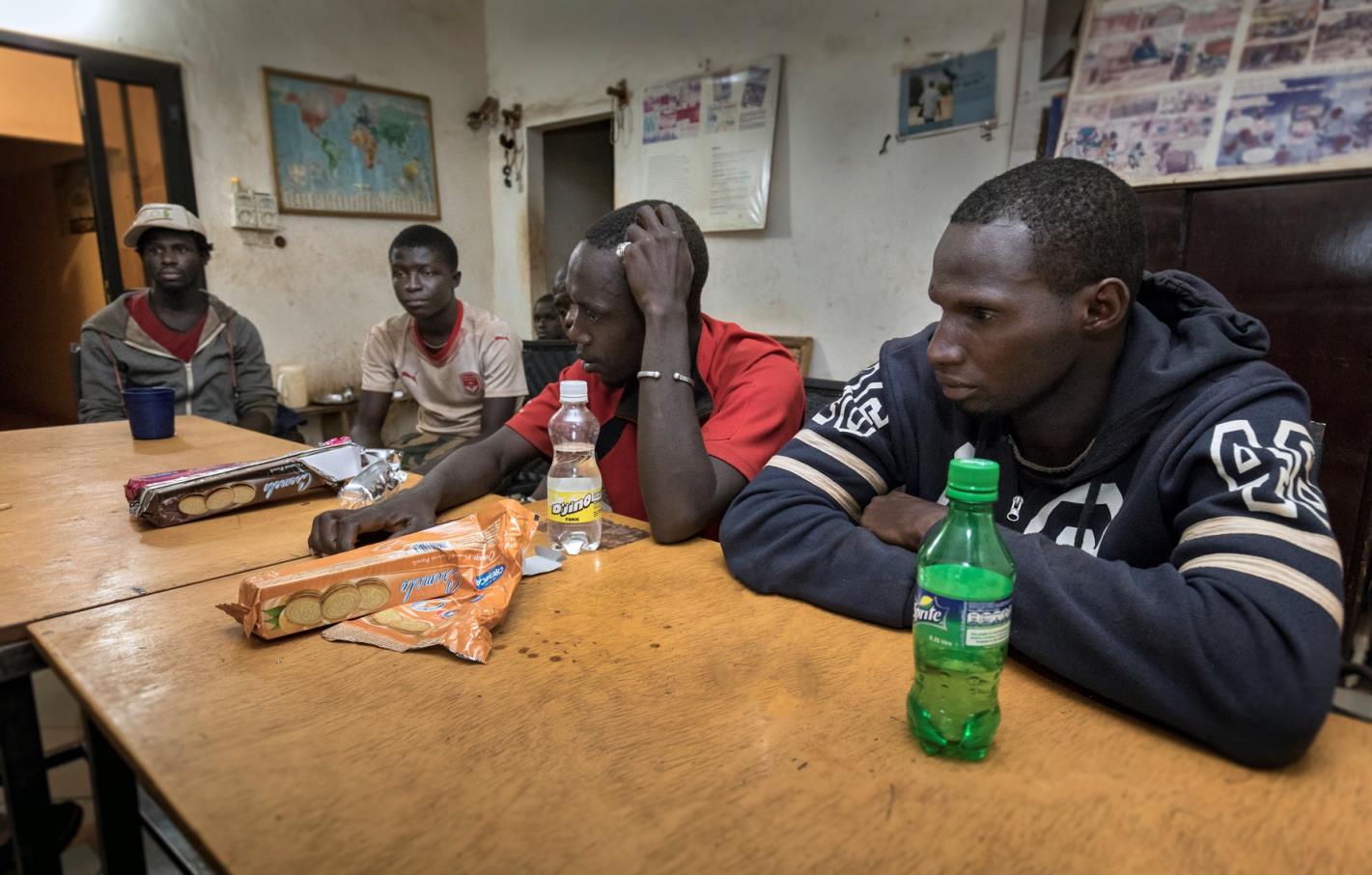 Doudou Sonko und die anderen jungen Männer sind erschöpft. Die letzten vier Tage haben sie sich, wenn überhaupt, von Keksen ernährt. An Schlaf war nicht zu denken.
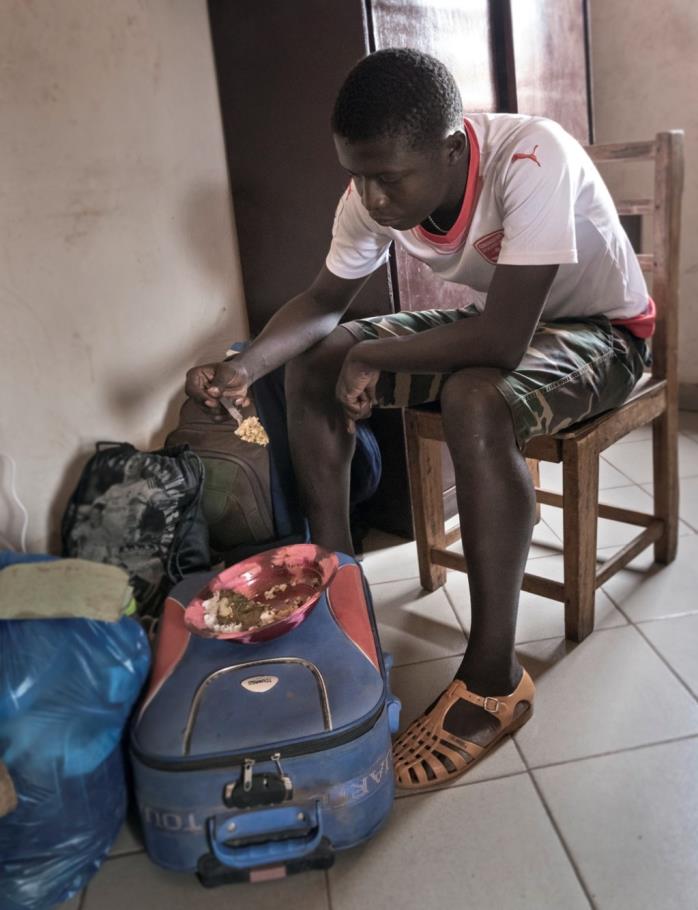 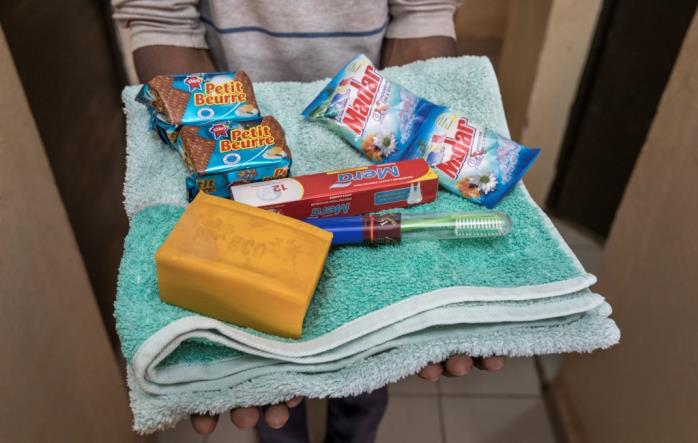 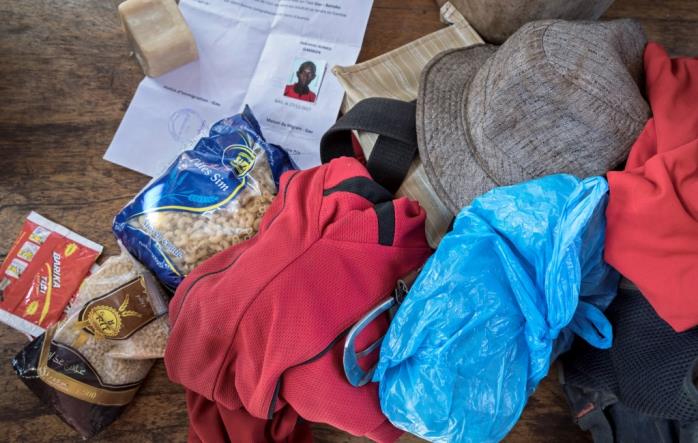 Bei AME bekommen die Neuankömmlinge erst einmal etwas zu essen. Danach erhalten sie Hygieneartikel und Kleidung. Und sie können sich ausschlafen.
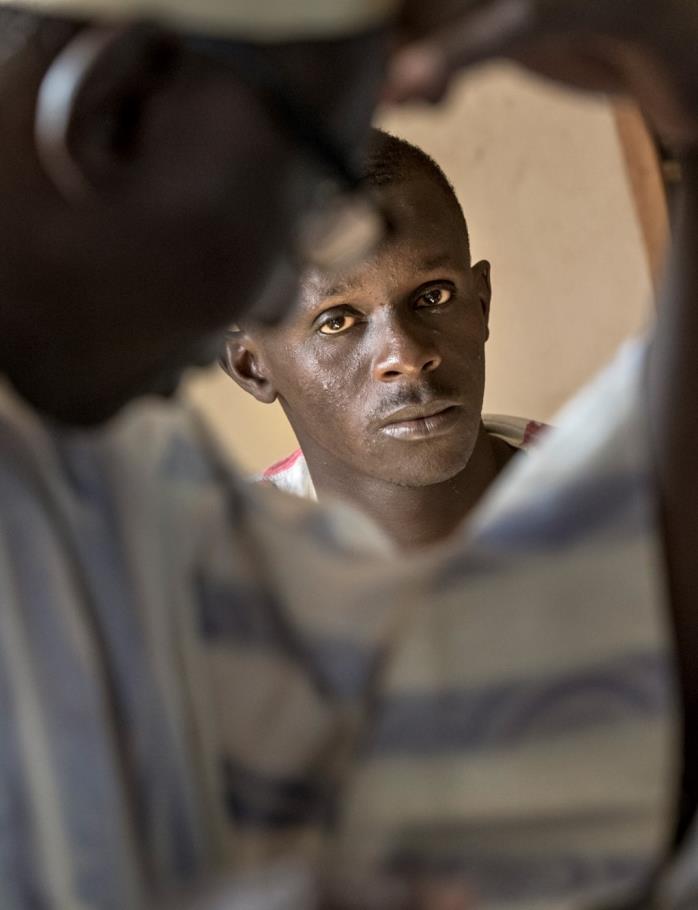 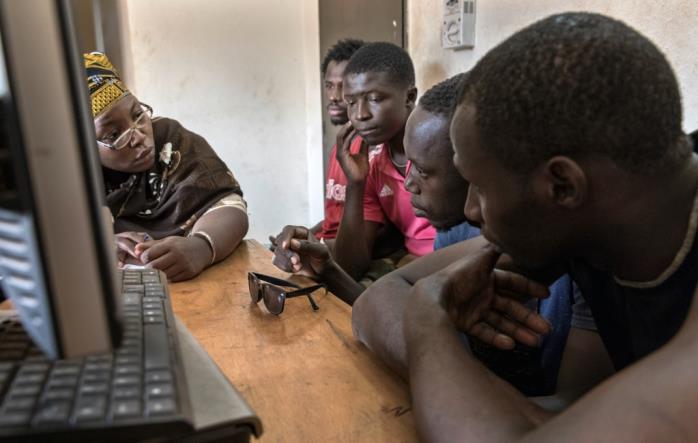 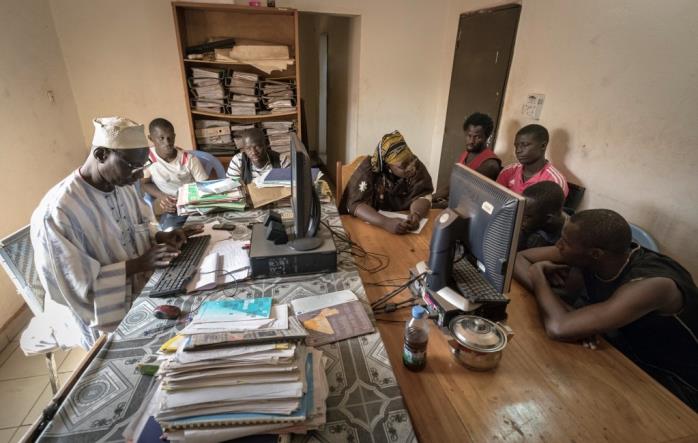 Am nächsten Morgen führen Mitarbeitende von AME ausführliche Gespräche mit den Männern. Das hilft herauszufinden, wie sie am besten unterstützt werden können.
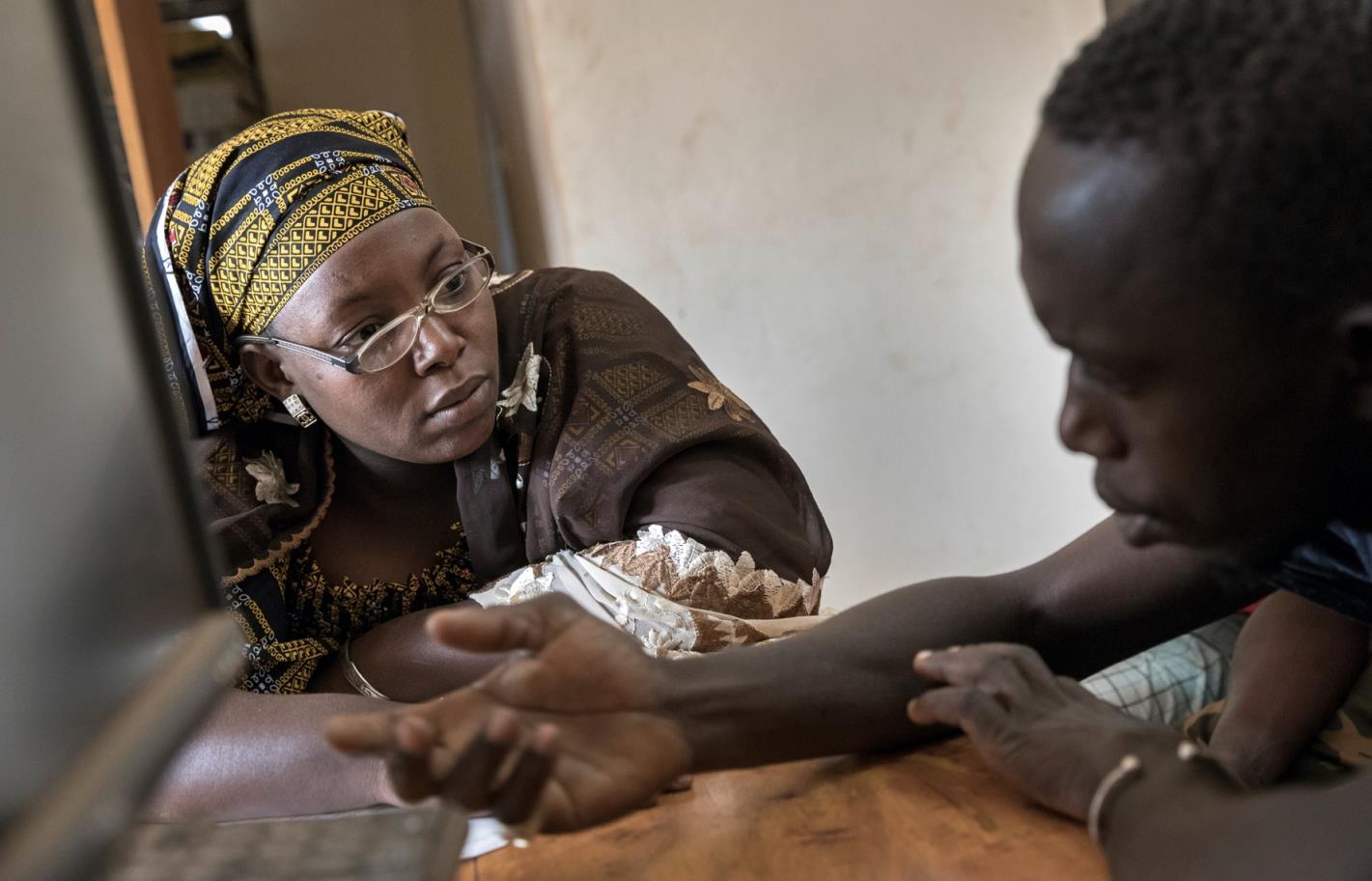 Zum ersten Mal seit fast drei Jahren interessiert sich jemand für Doudou Sonkos Erlebnisse und seine Zukunftspläne. „Ich möchte zurück nach Gambia“, sagt er.
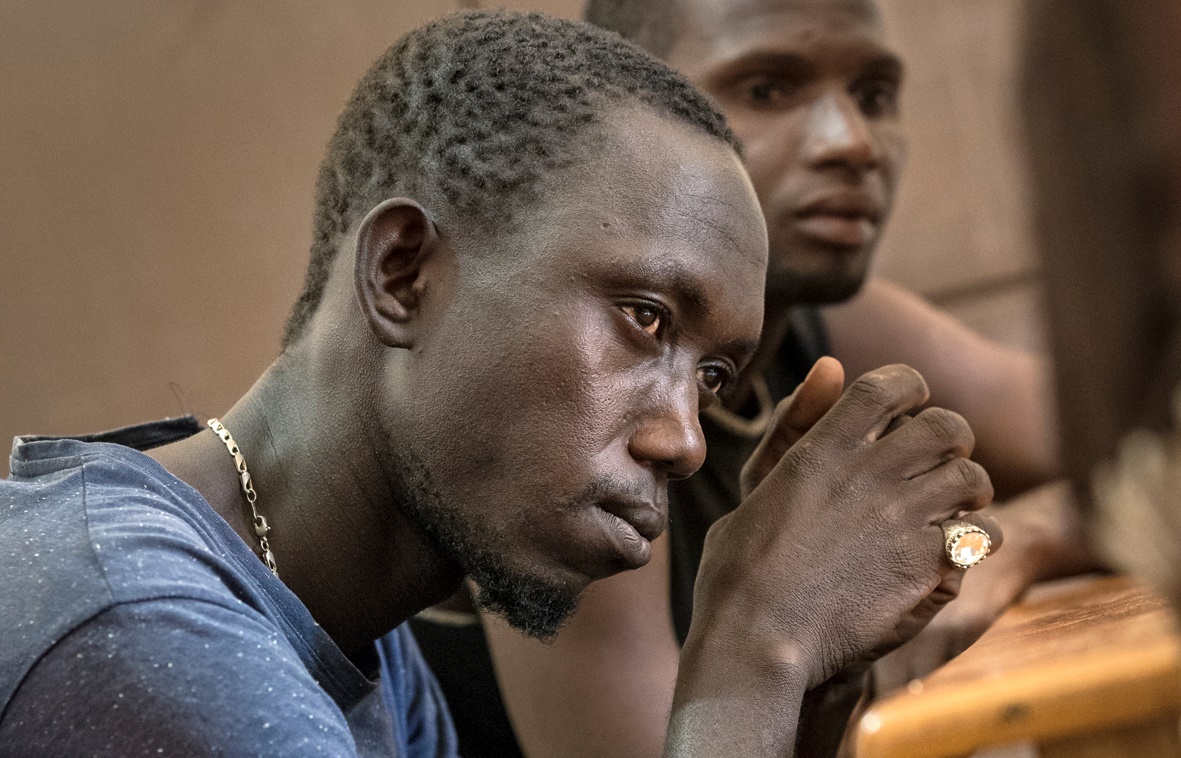 „So wollte ich nicht zurückkehren, mit leeren Händen, ohne Geld für mein Familie. Aber ich freue mich auf mein Land. Und ich bin froh, dass man mir hier hilft“, sagt er.
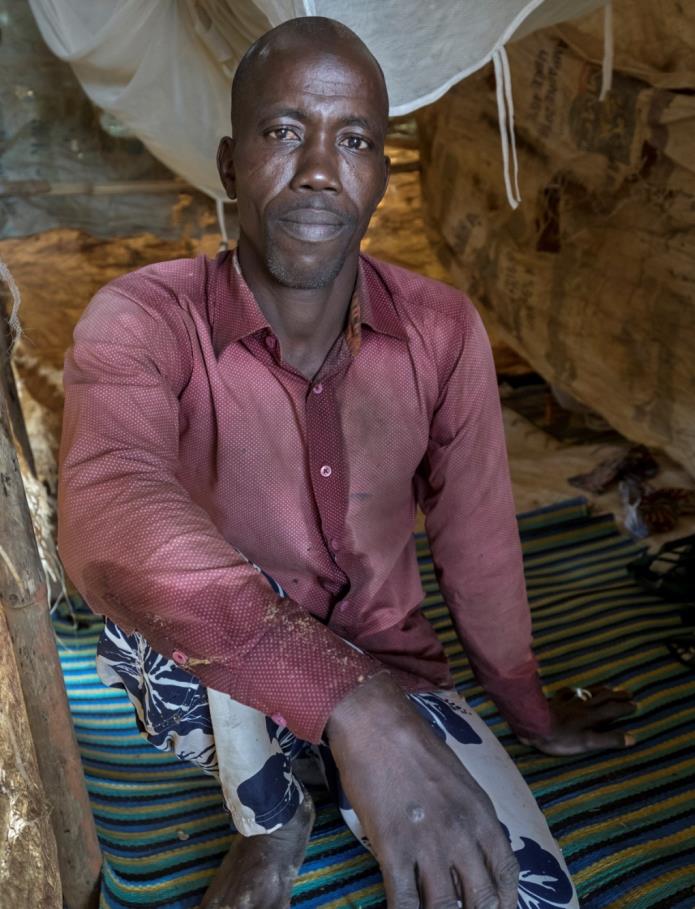 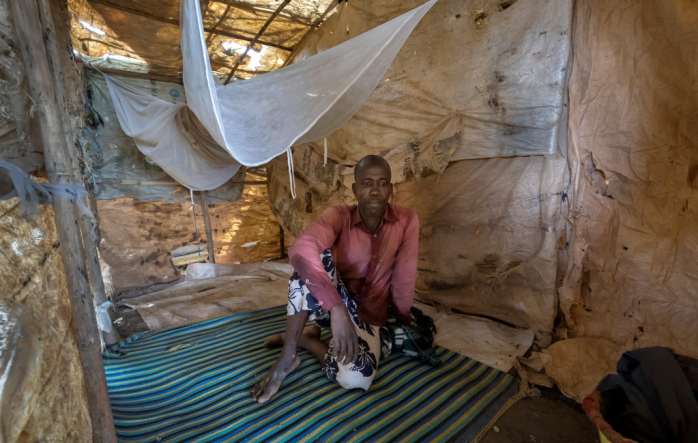 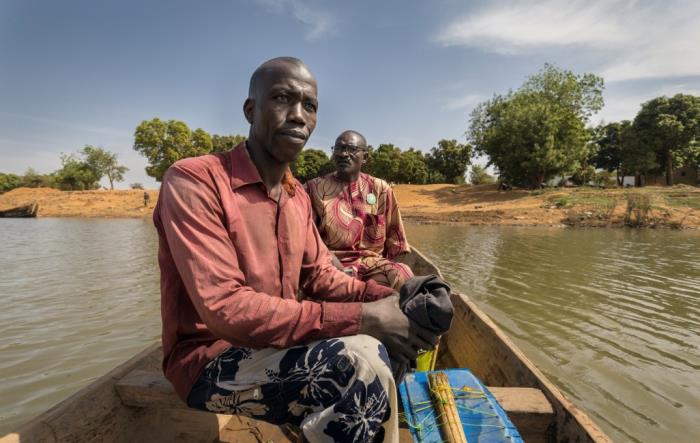 Hamidou Maïga floh 2012 vor den Islamisten. Vier Jahre lang lebte er in Deutschland. „Dann stand die Polizei vor der Tür und sagte: ‚Du gehst zurück nach Afrika.‘“
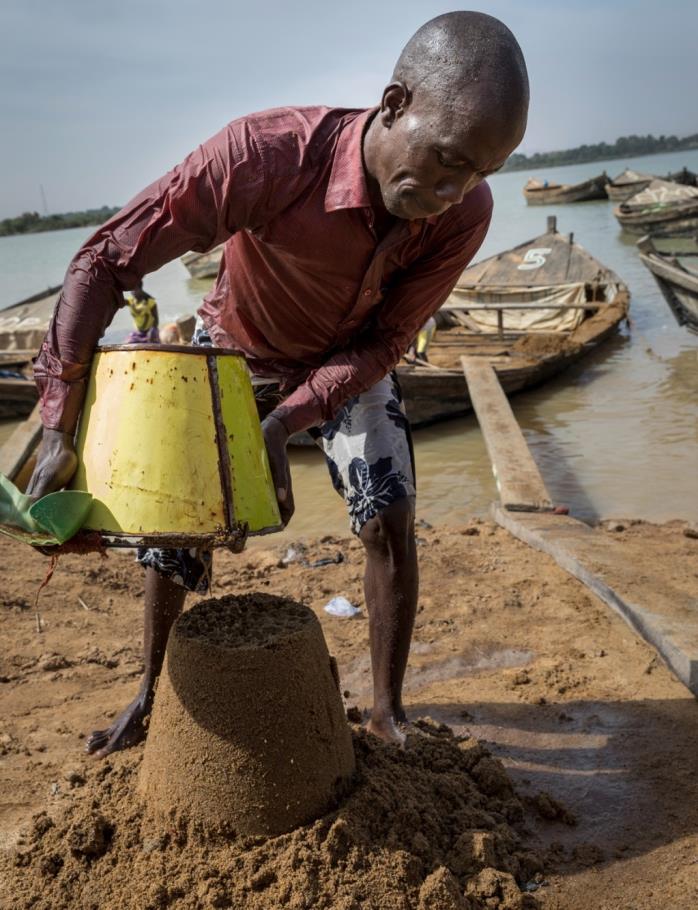 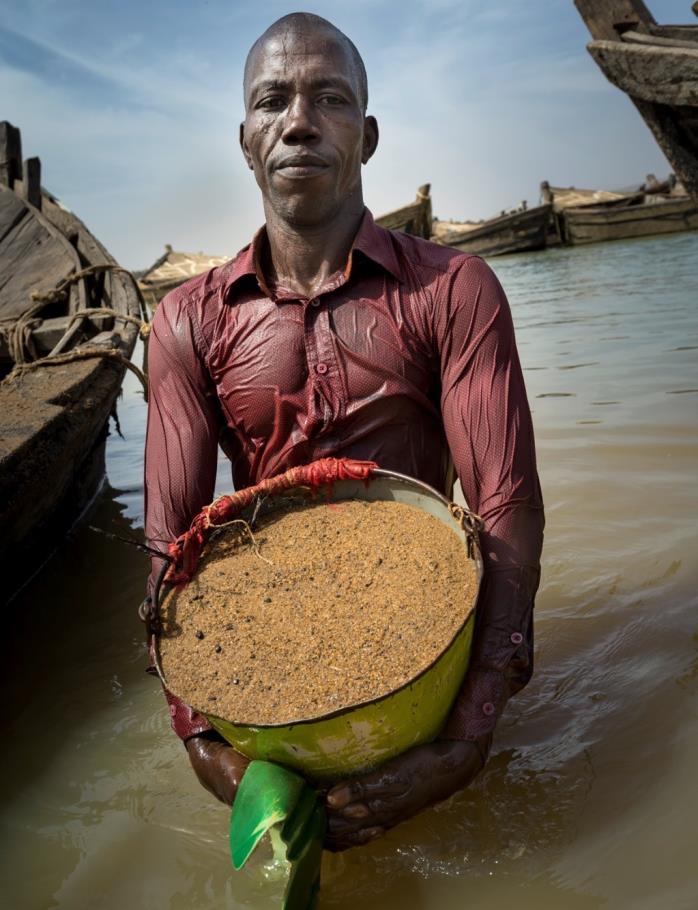 Dank der Hilfe von AME hat Maïga einen – wenn auch harten – Job gefunden: Eimer für Eimer buddelt er in der Fahrrinne des Nigers nach Sand für den Häuserbau.
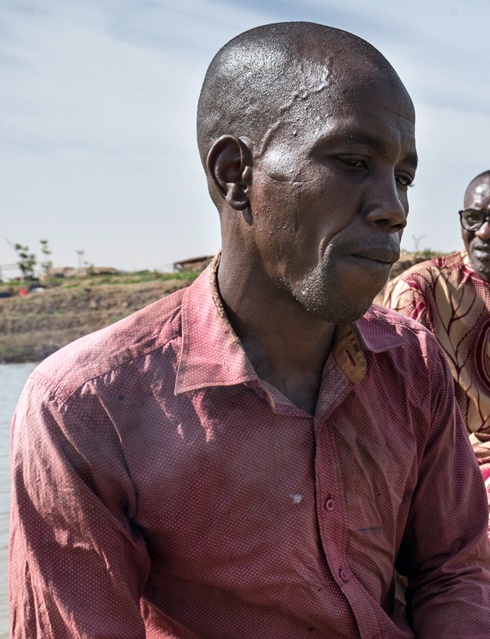 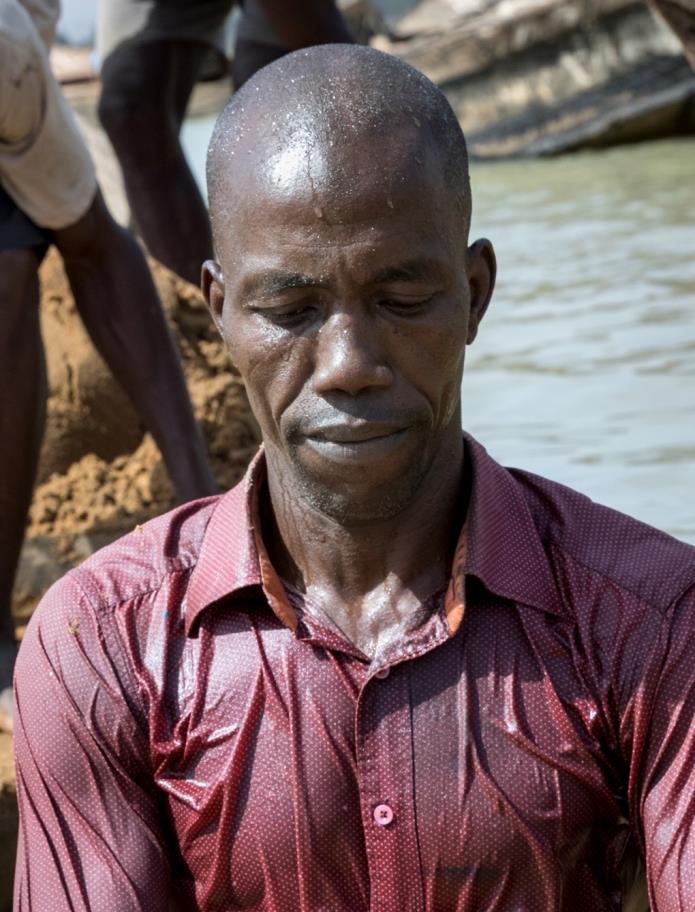 Doch heim zu seiner Familie traut er sich nicht. „Als ich in Naumburg lebte, wurde mein Sohn krank. Aber ich hatte kein Geld, um zu helfen.“ Der Junge starb.
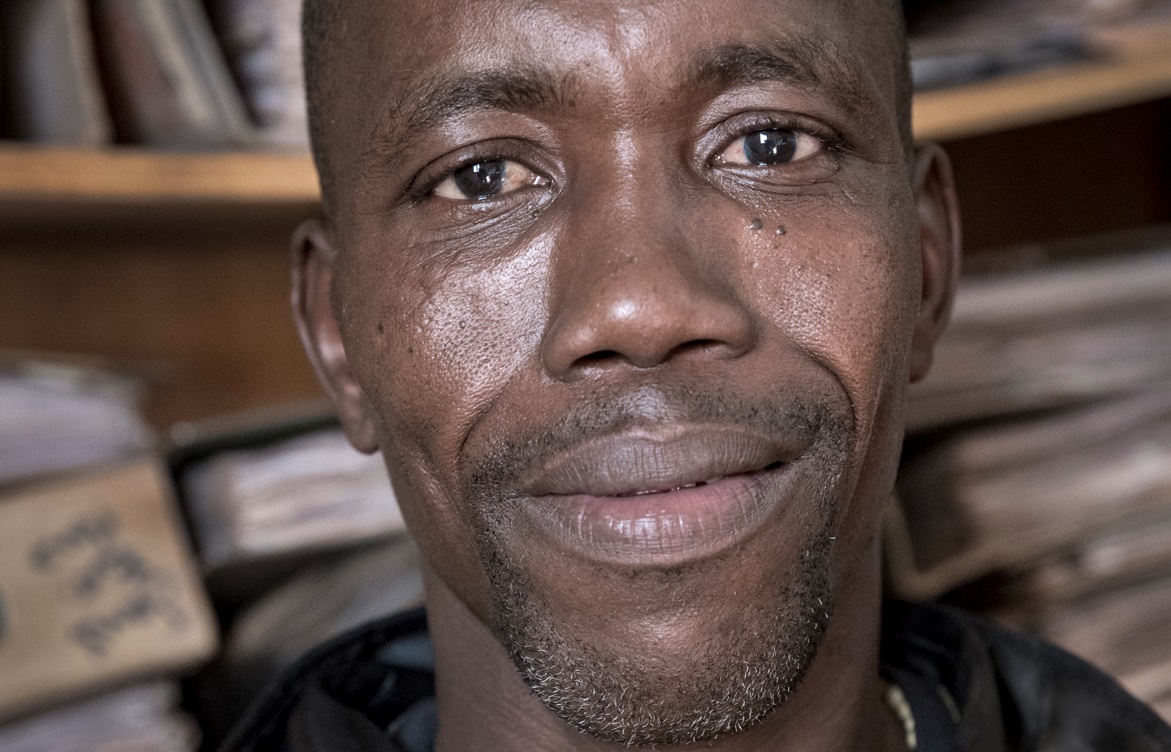 Vor Kurzem erkrankte auch er. Doch Bekannte sammelten das Geld für seine Behand-lung. Immerhin hat er eine kleine Gemeinschaft gefunden, die ihn unterstützt.
Sie sahen eine Präsentation zum Projekt des Projektpartners 
Association Malienne des Expulsés (AME) aus Mali.
Hilfe für abgeschobene Migranten
Projektemagazin 2018/19

Herausgeber
Brot für die Welt 
Caroline-Michaelis-Str. 1
10115 Berlin
Telefon 030 65211 4711
kontakt@brot-fuer-die-welt.de 
www.brot-fuer-die-welt.de/projekte/mali-migranten

Redaktion Thomas Knödl, Thorsten Lichtblau 
Text Katrin Gänsler
Fotos Christoph Püschner
Gestaltung Thomas Knödl 					     

Berlin, Juli 2018
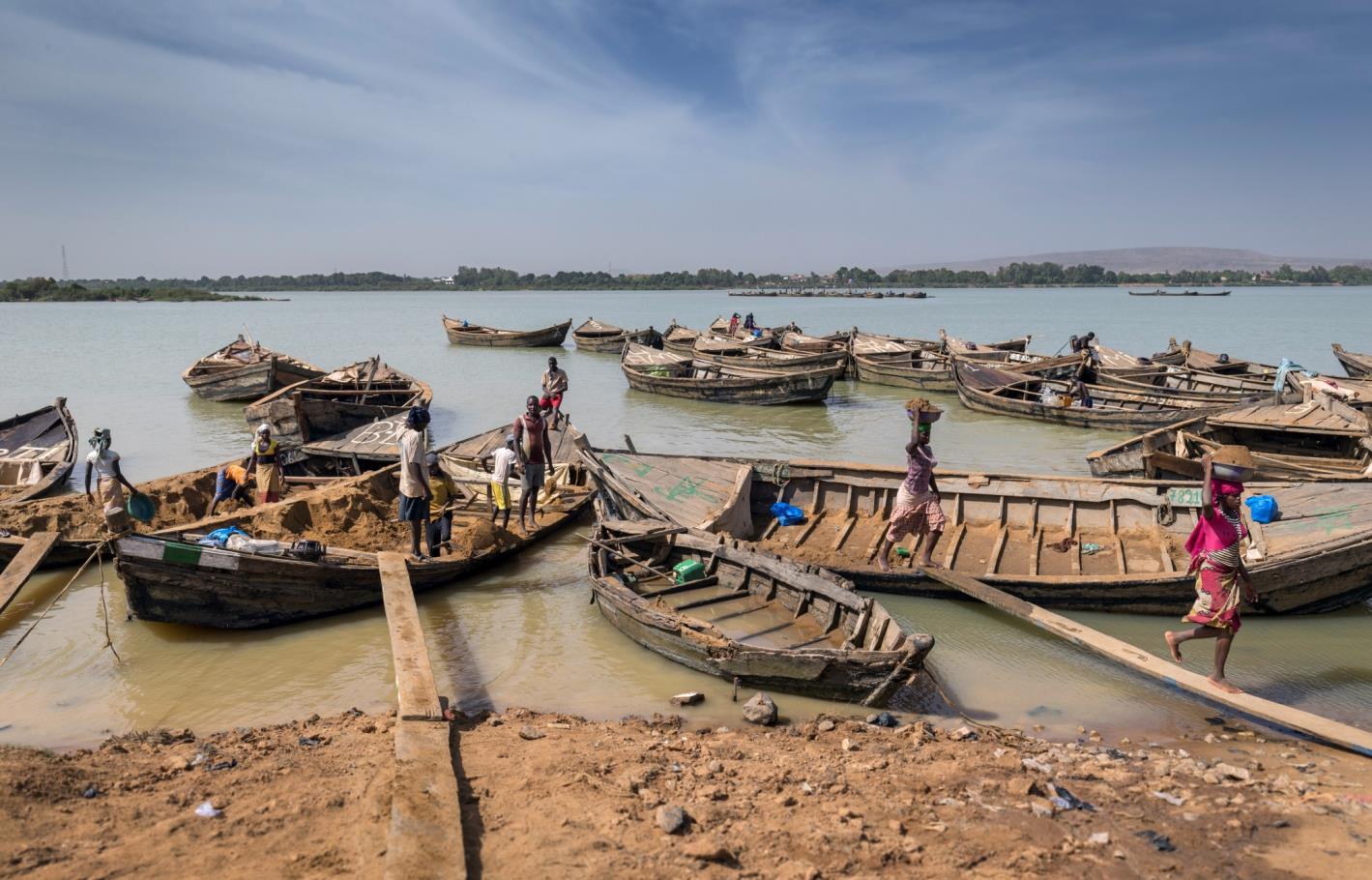 Spendenkonto
Bank für Kirche und Diakonie
IBAN: DE10 1006 1006 0500 5005 00
BIC: GENODED1KDB